ОДАБРАНА ПОГЛАВЉА ИЗ МЕНАЏМЕНТ КВАЛИТЕТА 1
ISHIKAWA & PARETO  “WORKSHOP”
6.12.2018.
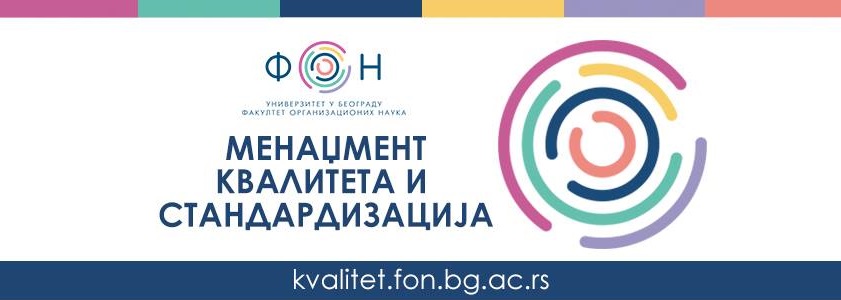 8 D
РИБЉА КОСТ И ПАРЕТО ВЕЖБА
На својим примерима примените методологије РИБЉА КОСТ И ПАРЕТО АНАЛИЗУ на решавање проблема и унапређења ваших процеса који посматрате и анализирате овога семестра.

На наредним слајдовима приказују се детаљи проблема које ваш тим треба да решава.

У свим ситуацијама обавезно урадити и CE дијаграм и Парето анализу насталих ситуација. Ако је могуће користите податке или резултате претходних вежбања, ако не, измислите одговарајуће податке потребне за реализацију задатака.
8 D
ПРИМЕРИ ЗА ВЕЖБАЊЕ
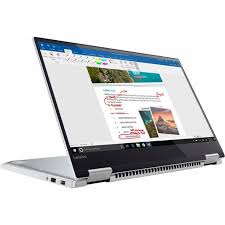 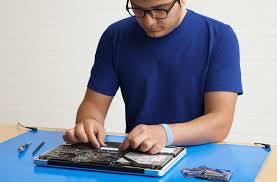 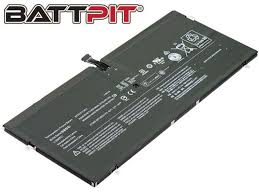 8 D
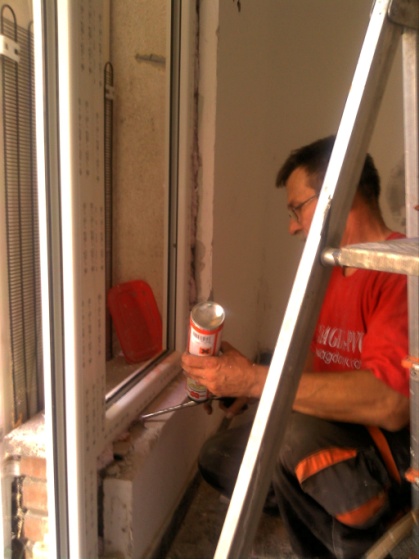 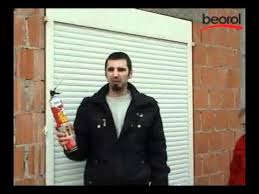 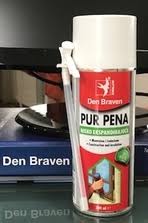 8 D
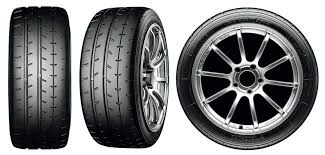 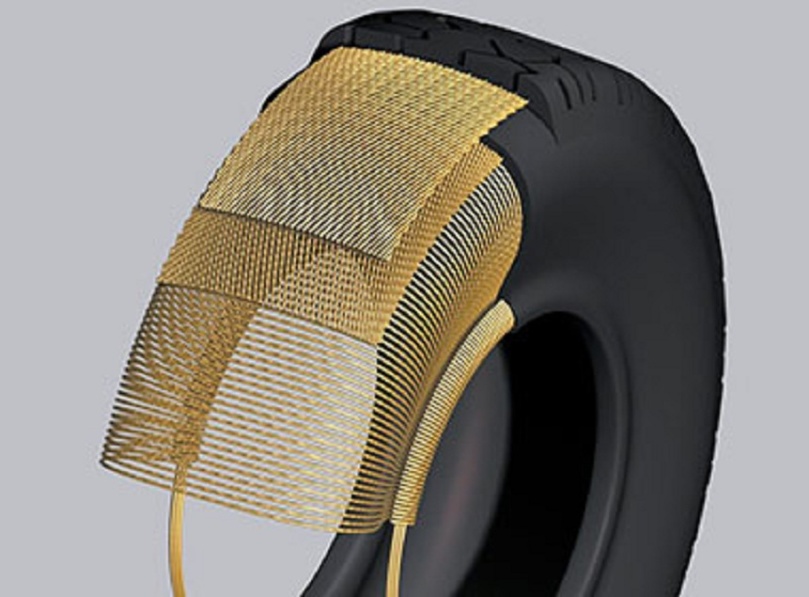 ASTM D2969 - 04(2014)
8 D
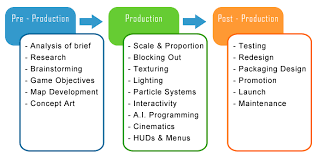 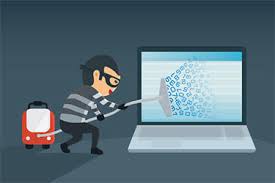 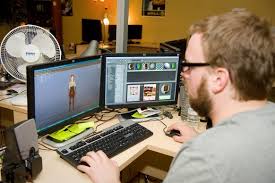 8 D
ПРИМЕРИ ЗА ВЕЖБАЊЕ 8 Д
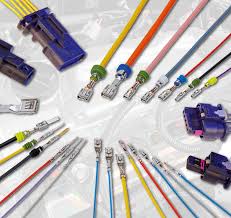 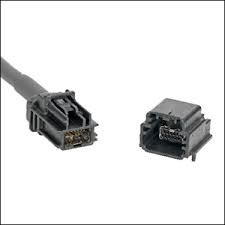 8 D
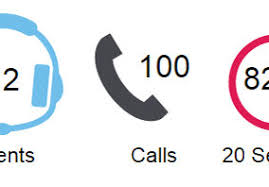 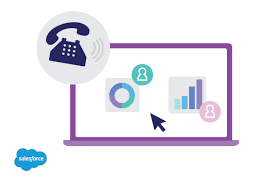 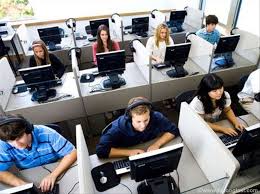 8 D
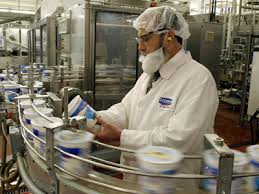 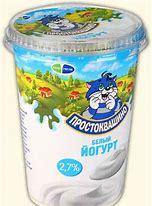 8 D
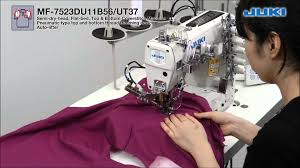 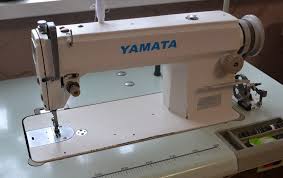 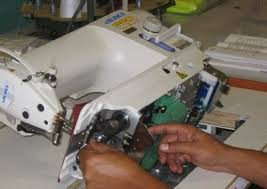 8 D